Turn on sound…
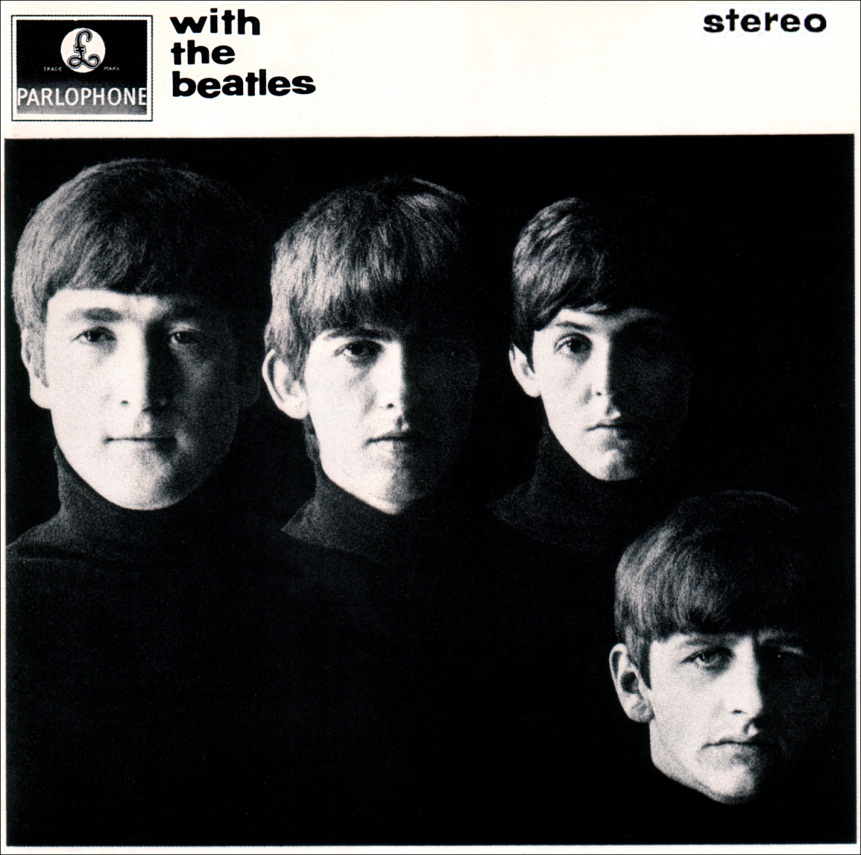 “Money”
The Beatles
Album: With the Beatles
(1963)
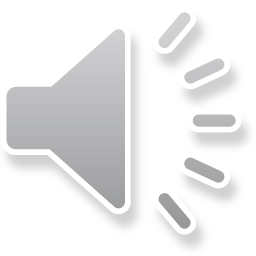 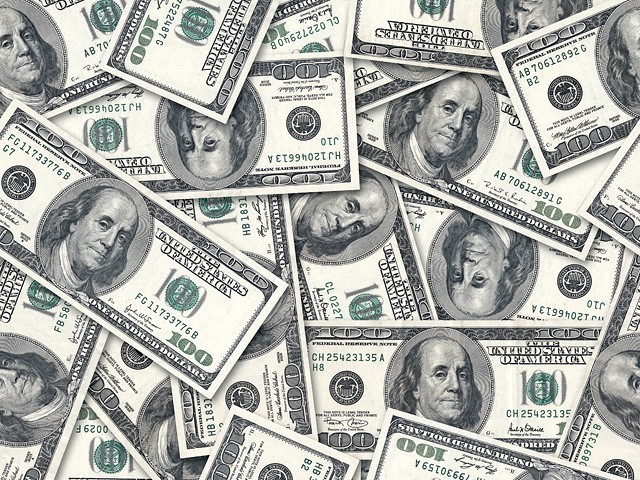 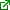 The 13 Richest Americans Of All Time
Dollar amounts are adjusted for inflation.
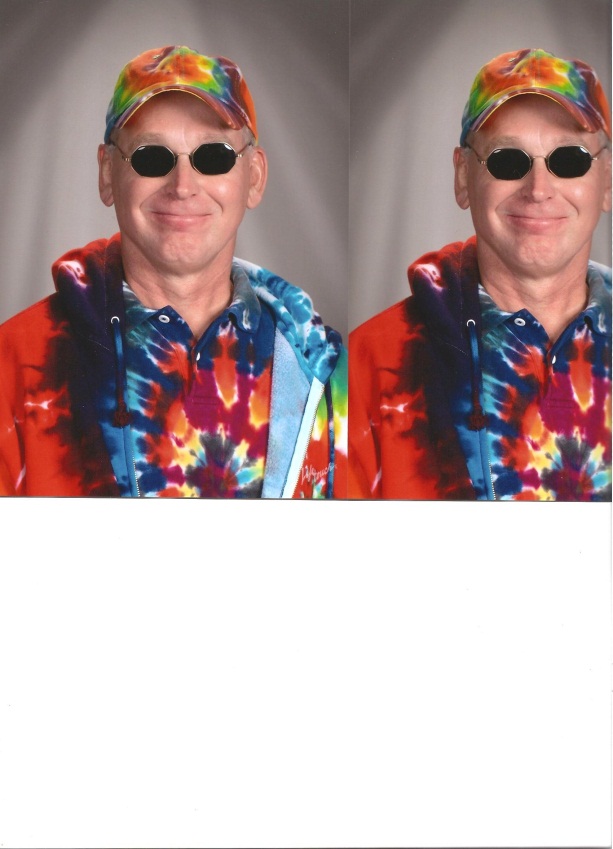 A Tie Dye Production
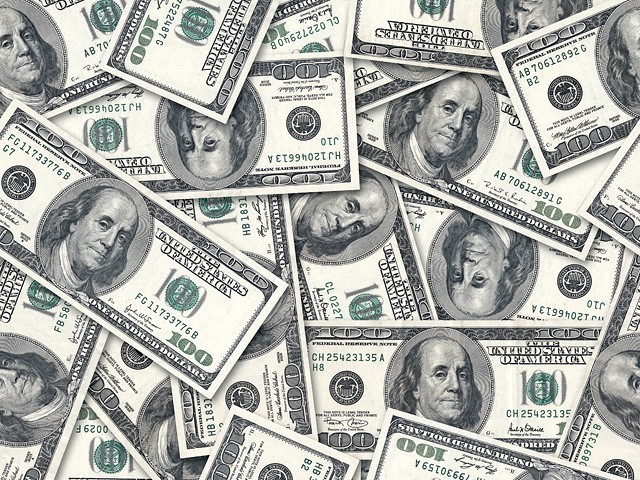 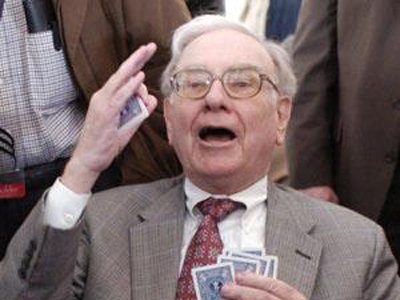 #13 Warren Buffet
Born: 1930
Peak fortune: $63.9 billion
  The Oracle of Omaha joined Berkshire Hathaway as chairman in
  1970 and hasn't looked back. He has pledged to give away 99 % 
  of his money.
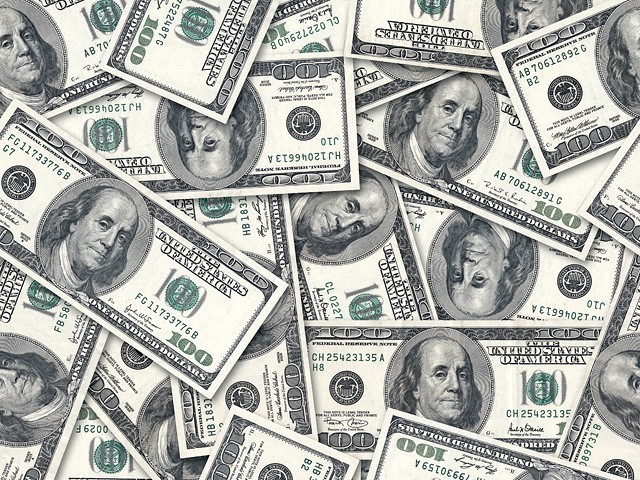 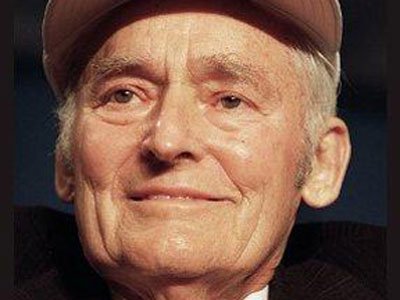 #12 Sam Walton
Born: 1918
Peak fortune: $64.5 billion
   Founded Walmart in 1962 and lived a famously humble life. As
  Walmart keeps growing, Walton's four children have individual
   fortunes around $20 billion each.
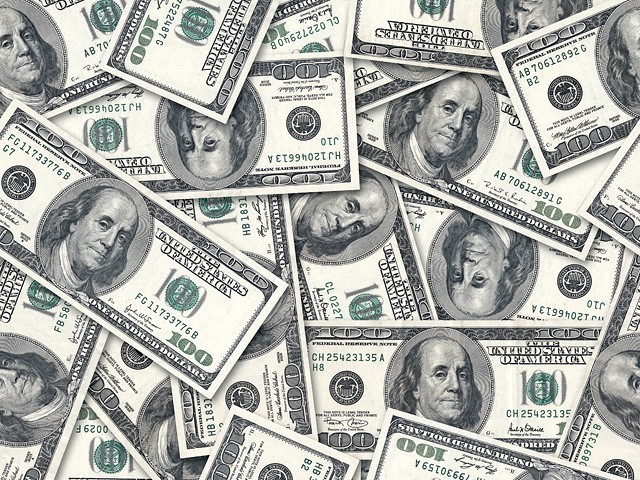 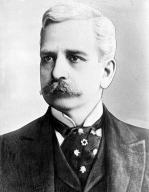 #11 Marshall Field
1834-1906
Peak fortune: $66.1 billion
  He started the retail store chain “Marshall Field and Co.” in
  Chicago during the Civil War.
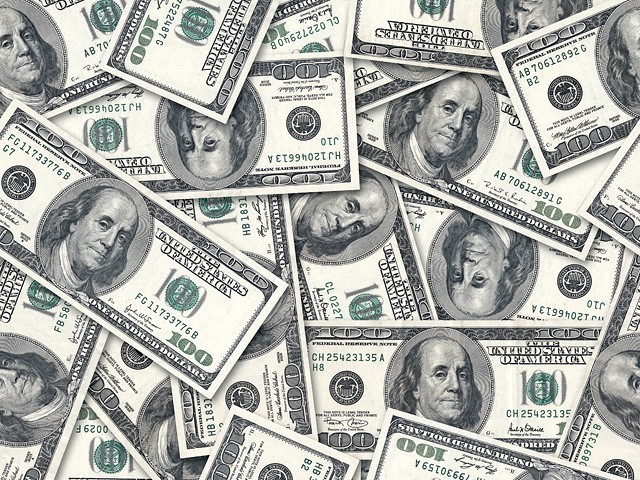 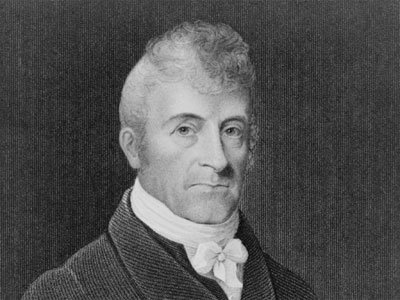 #10 Stephen Van 
       Rensselaer
1764-1839
Peak fortune: $68.5 billion
  A member of the New York State Assembly, Rensselaer was 
  also heir to one of the most well-endowed estates in the US.
  He founded the  Rensselaer Polytechnic Institute with a 
  portion of his wealth.
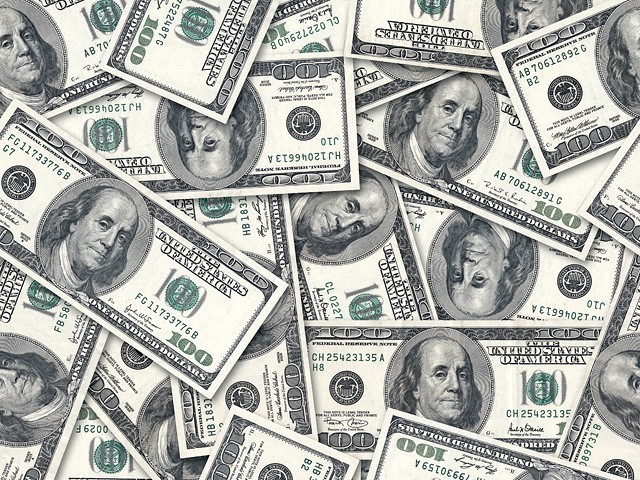 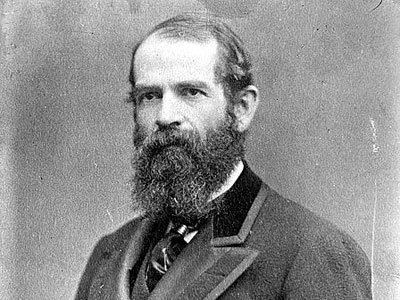 #9 Jay Gould
1836-1892
Peak fortune: $71.2 billion
  Gould masterminded the 19th century transportation boom in 
  America. He and financier James Fisk also bought up enough shares
  of the gold market that they were able to dominate it.
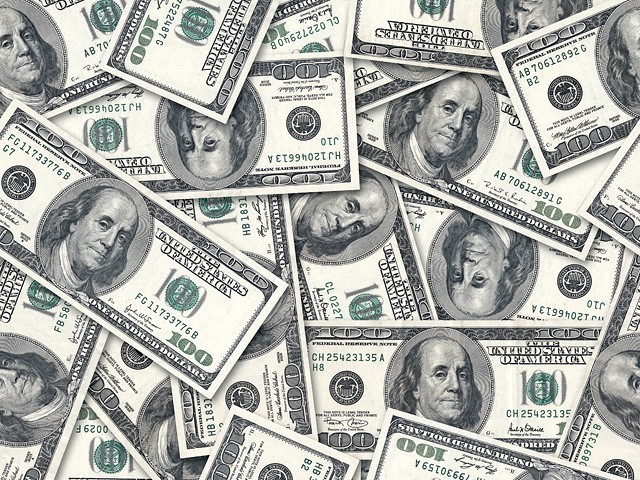 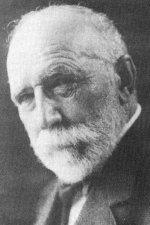 #8 Frederick Weyerhaeuser
1834-1914
Peak fortune: $79.4 billion
  He founded Weyerhaeuser Company, one of the biggest timber
  companies in the United States, after he arrived to America from
  Germany in the 19th century.
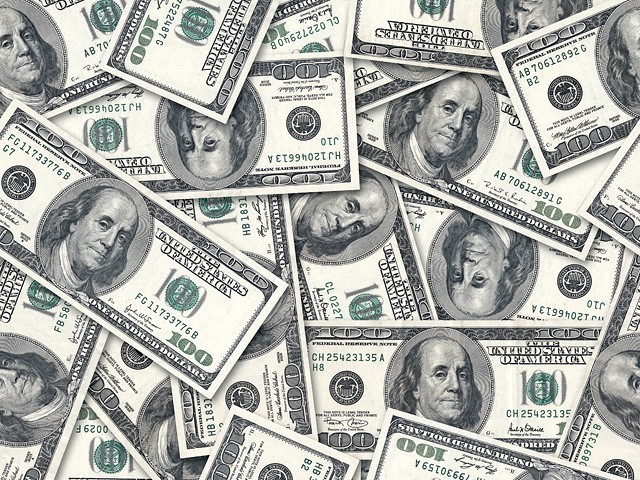 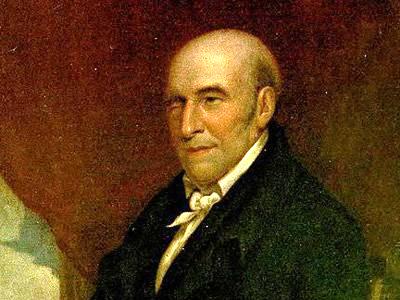 #6 Stephen Girard
1750-1831
Peak fortune: $105 billion
  Successful in the shipping trade, he went into the banking business
  later in his life, owning a bank that was called "Girard's Bank".
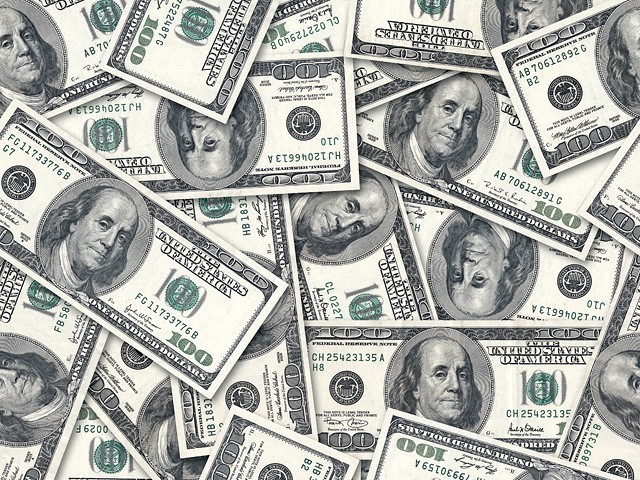 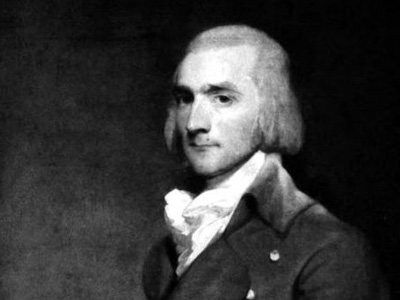 #5 John Jacob Astor
 1763-1848
Peak fortune: $121 billion
  A successful fur trader, he established a near monopoly within
  the U.S. by around 1800. He went on to investing in real estate 
  in New York City.
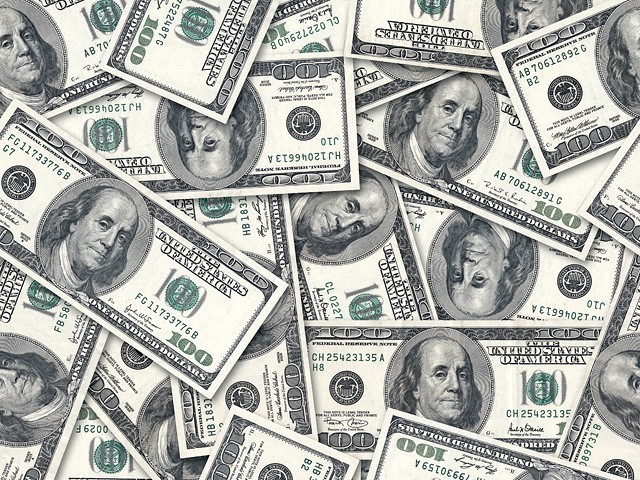 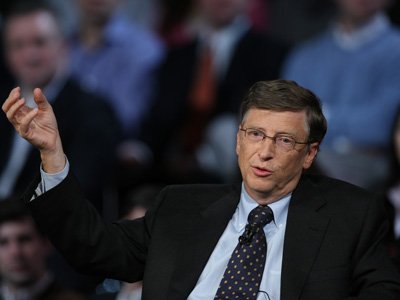 #4 Bill Gates
Born: 1955
Peak fortune: $136 billion
  Founded Microsoft with Paul Allen in 1975. He held onto shares 
  as Microsoft dominated the age of computers, peaking in 
  personal wealth at the top of the Dot Com Bubble.
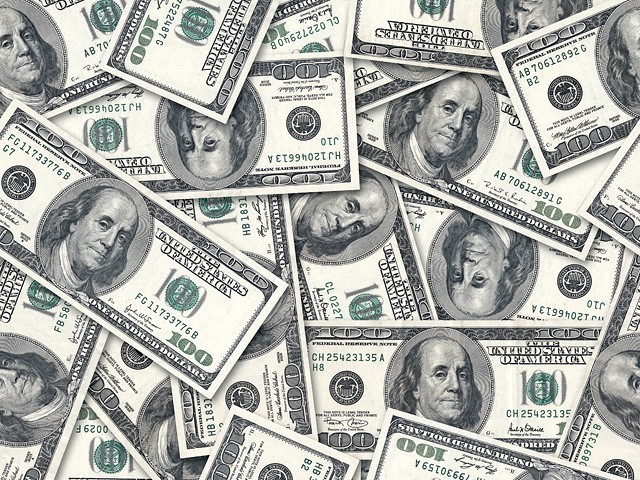 #3 Cornelius Vanderbilt
1794-1877
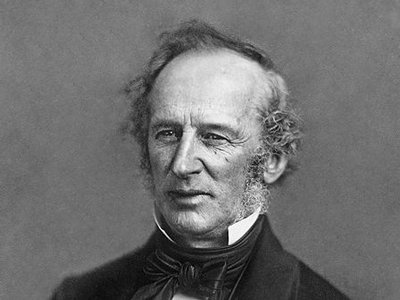 Fortune: $185 billion
  In 1862, he began to buy railroad lines which led to his fortune.      
  Prior to that, he was known as a cold-blooded steam-boat 
  entrepreneur.
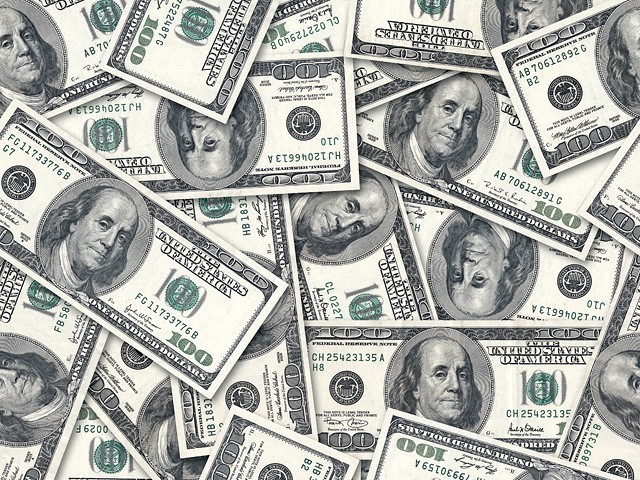 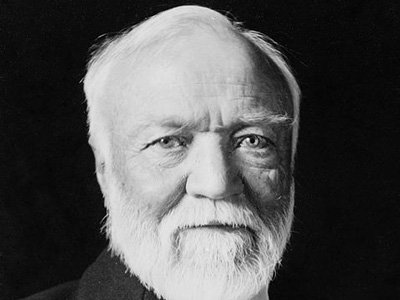 #2 Andrew Carnegie
1835-1919
Fortune: $309 billion
  Carnegie invested in the steel business when the market was  
  booming, eventually ending up at the head of the U.S. Steel empire.
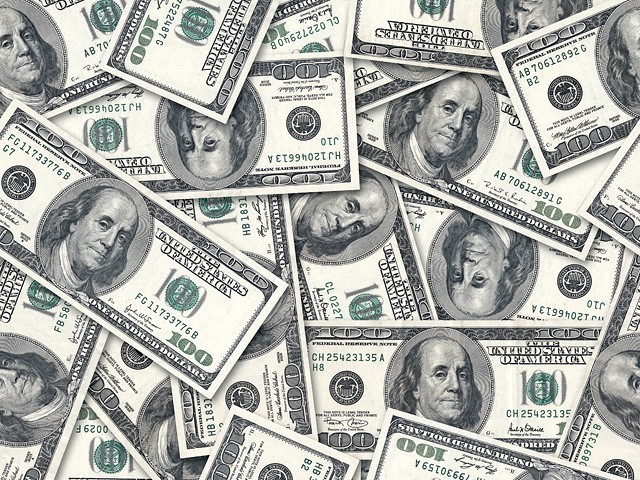 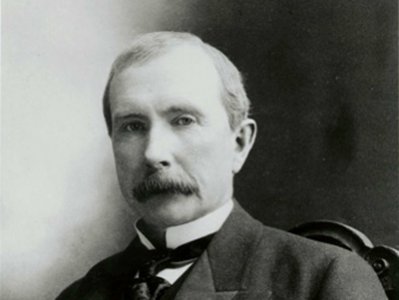 #1 
    John D. Rockefeller
1839-1937
Fortune: $336 billion
  He founded Standard Oil in 1870, at the age of 31, and bought
  up most of the oil refineries in the United States,  eventually
  controlling about 90% of the American oil business.
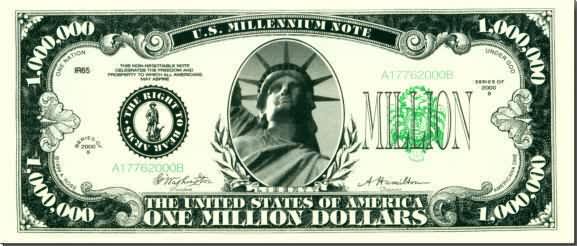 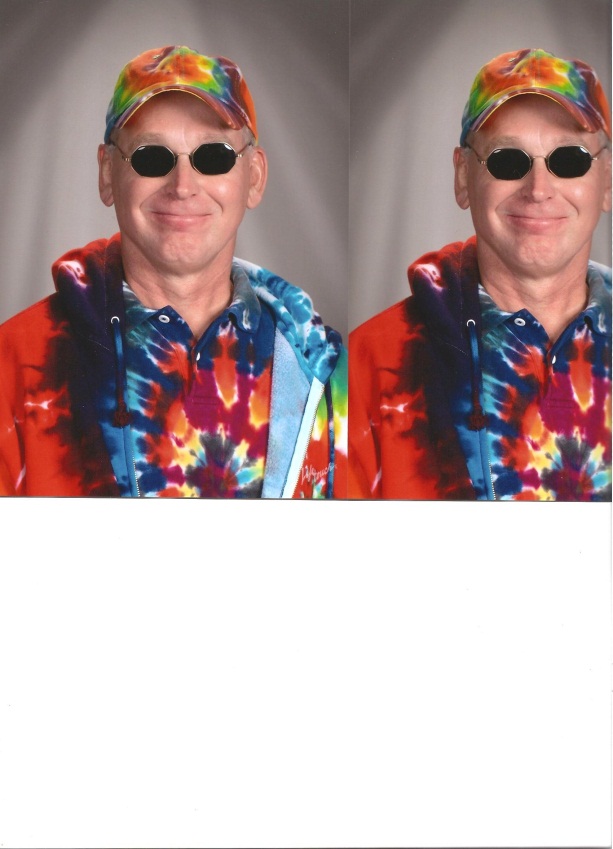